ДИРЕКТОР  АНО «СИБИРСКИЙ ХАРАКТЕР»
ОЛЬГА ЛАНДИК
КОММУНИКАЦИЯ
Общение  с близкими, друзьями, коллегами, незнакомыми людьми
Обмен информацией, мыслями, переживаниями, моделями поведения
Установление и поддержание контактов с людьми
Авраам Моисеевич Разгон
2
Передача информации между людьми
Пиктографическое
Невербальное 
Пространственно-символьное
Вербальное 
Письменное
3
ЭФФЕКТИВНАЯ КОММУНИКАЦИЯ
Применение определенных навыков общения для верного донесения своих мыслей слушателям и достижение желаемой цели общения
Авраам Моисеевич Разгон
4
КАК СДЕЛАТЬ КОММУНИКАЦИЮ ЭФФЕКТИВНОЙ?
01
06
БУДЬ В ТЕМЕ
УСВАИВАЙ ИНФОРМАЦИЮ 
ИЗО ВСЕХ СИЛ
ПОДГОТОВЬСЯ КАК СЛЕДУЕТ
БУДЬ ГОТОВ ДЕЛАТЬ УСТУПКИ
02
05
03
04
ИЩИ ТОЧКИ ВЗАИМОДЕЙСТВИЯ
ОПРЕДЕЛИСЬ С НАМЕРЕНИЯМИ
5
ПРЕПЯТСТВИЯ В КОММУНИКАЦИИ
Задание:   Куда, во сколько должны подойти на локацию каждый из волонтеров, какие у него обязанности и как долго каждый пробудет на своей площадке.
6
САМАЯ КОММУНИКАТИВНАЯКОМАНДА
Задание.
Делимся на несколько команд. Каждая команда получает четыре картинки от четырех разных паззлов.

Задачи:
 Определиться командой, какой паззл вы будете собирать.
 Выменять нужные картинки у других команд. В качестве предмета обмена может быть комплимент, жвачка, поцелуй, значок и т.д.

Та команда, которая соберет свой паззл первой – самая коммуникативная.
7
ПРИЧИНЫ ВОЗНИКНОВЕНИЯ ТРУДНОСТЕЙ ПРИ КОММУНИКАЦИИ
ПСИХИЧЕСКИЕ ОСОБЕННОСТИ ЧЕЛОВЕКА
ФИЗИОЛОГИЧЕСКИЕ ОСОБЕННОСТИ  ЧЕЛОВЕКА
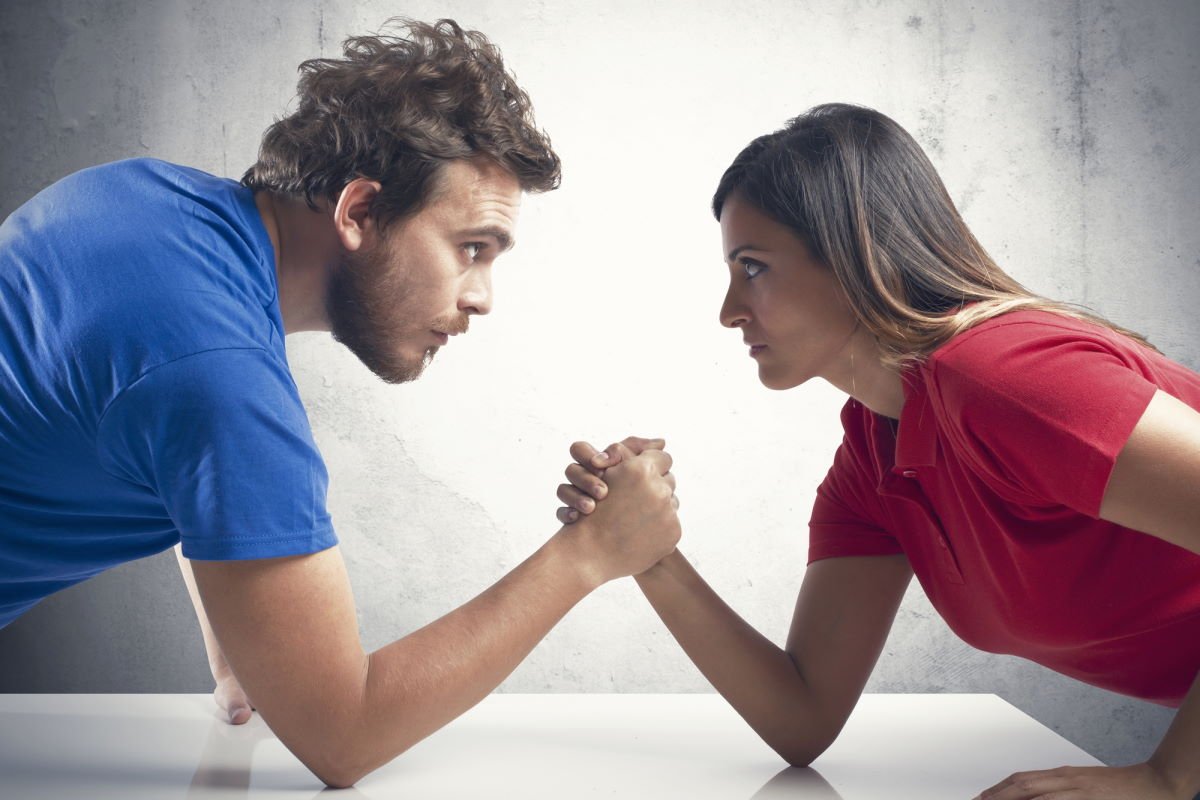 КУЛЬТУРНЫЕ БАРЬЕРЫ
АНТИПАТИЯ
8
РЕЦЕПТ ЭФФЕКТИВНОЙКОММУНИКАЦИИ
Настройтесь на взаимное общение и понимание
Не бойтесь выйти за рамки комфорта
Будьте стрессоустойчивы
Соответствуйте внешне
9